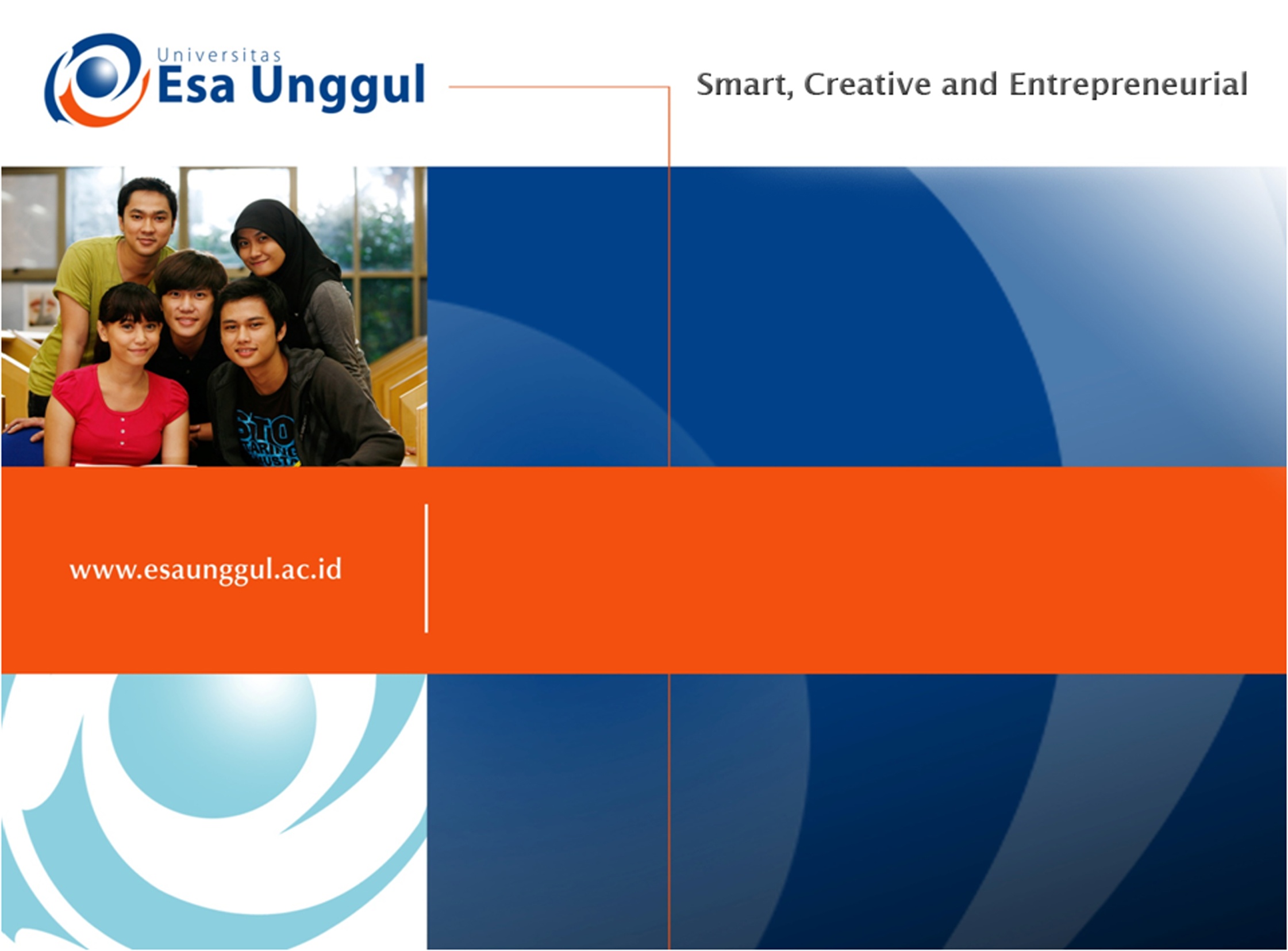 PENGANTAR METABOLISME ZAT GIZI MIKRO
PERTEMUAN 2
DUDUNG ANGKASA
PROGRAM STUDI ILMU GIZI-FIKES
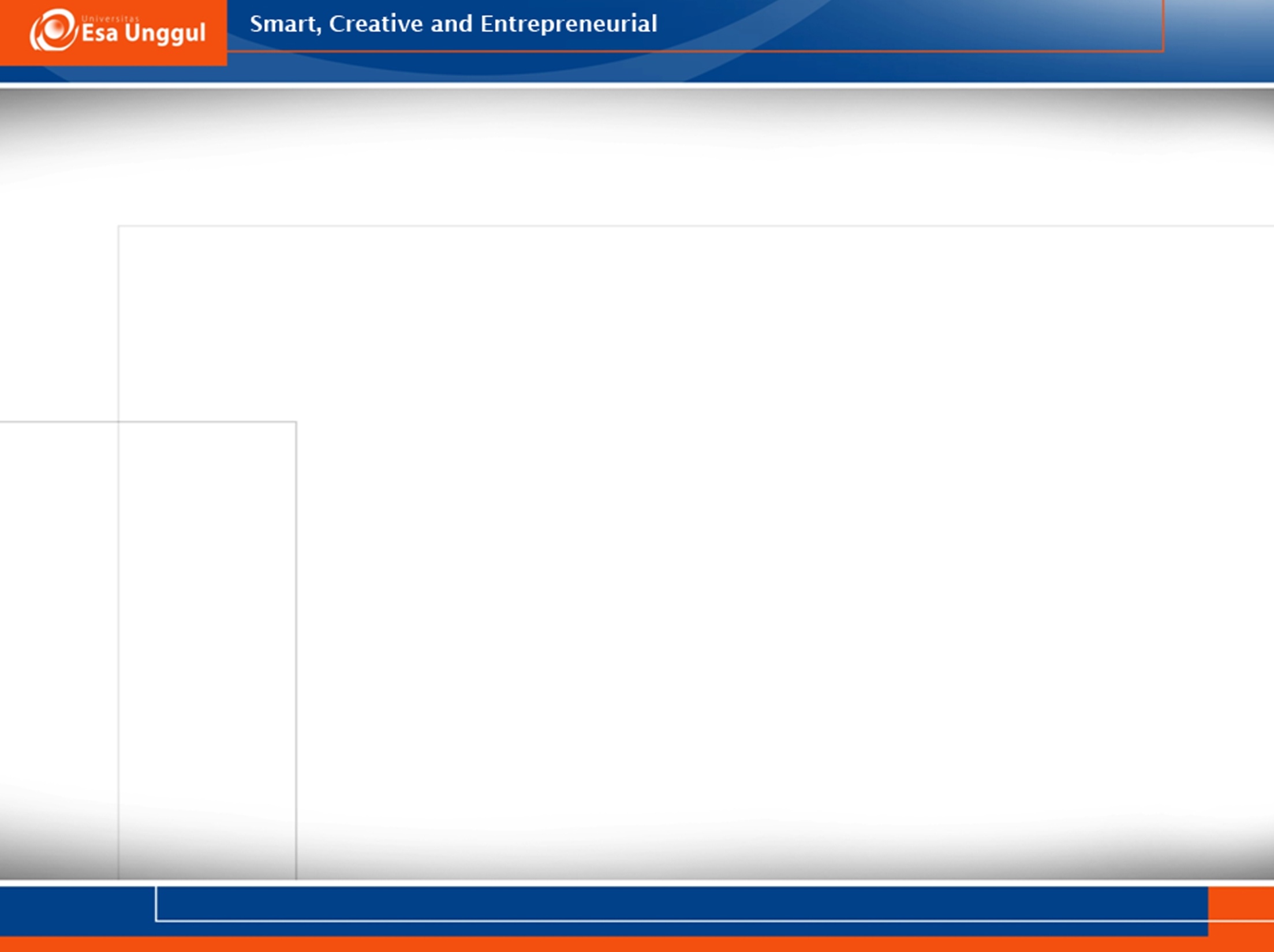 VISI DAN MISI UNIVERSITAS ESA UNGGUL
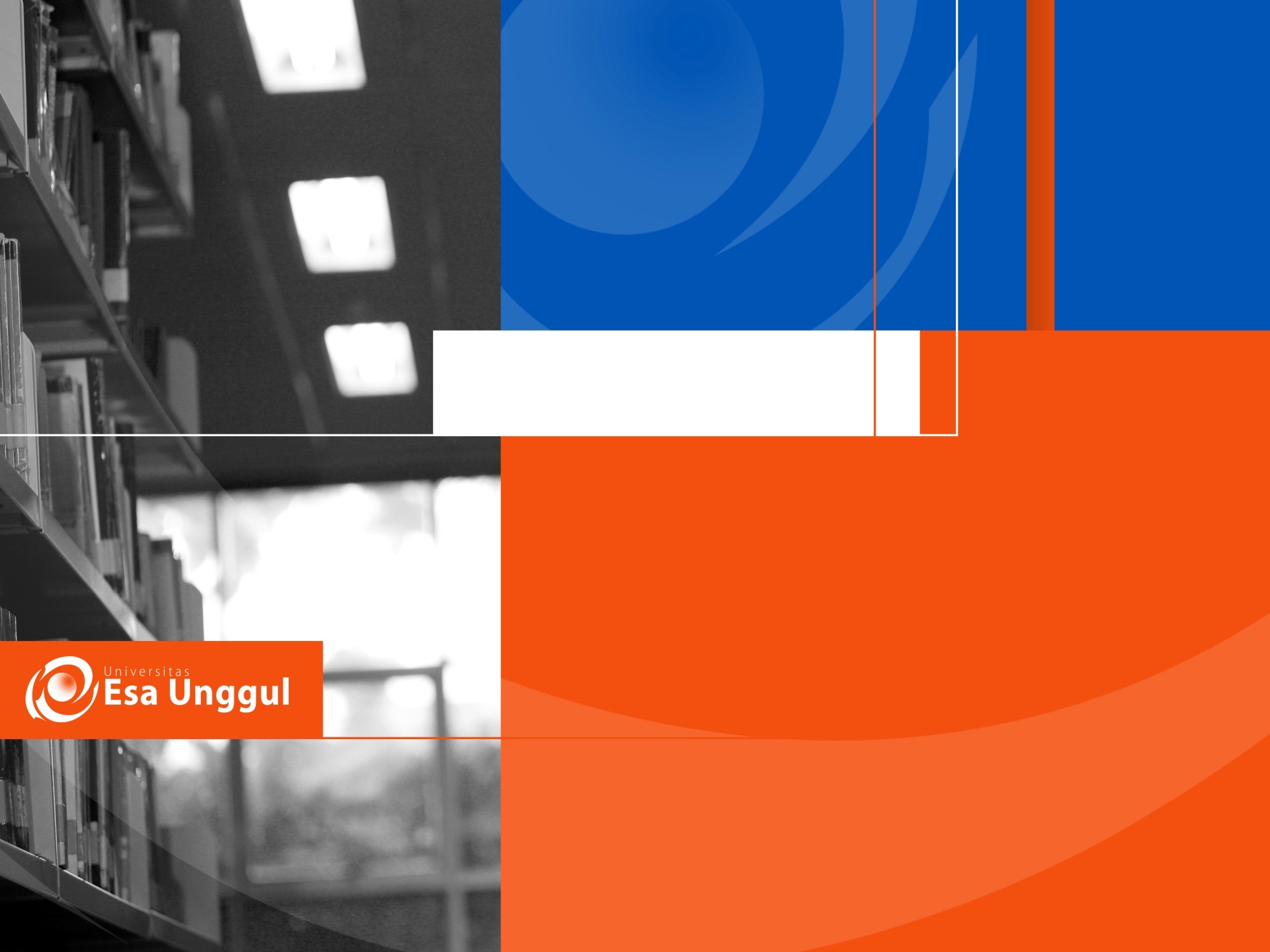 Materi Sebelum UTS
01. Pengantar metabolisme mikro
02. Vitamin A
03. Vitamin D
04. Vitamin E dan K
05. Vitamin Larut Air- C
06. Vitamin Larut Air-B kompleks
07. Vitamins Interaction
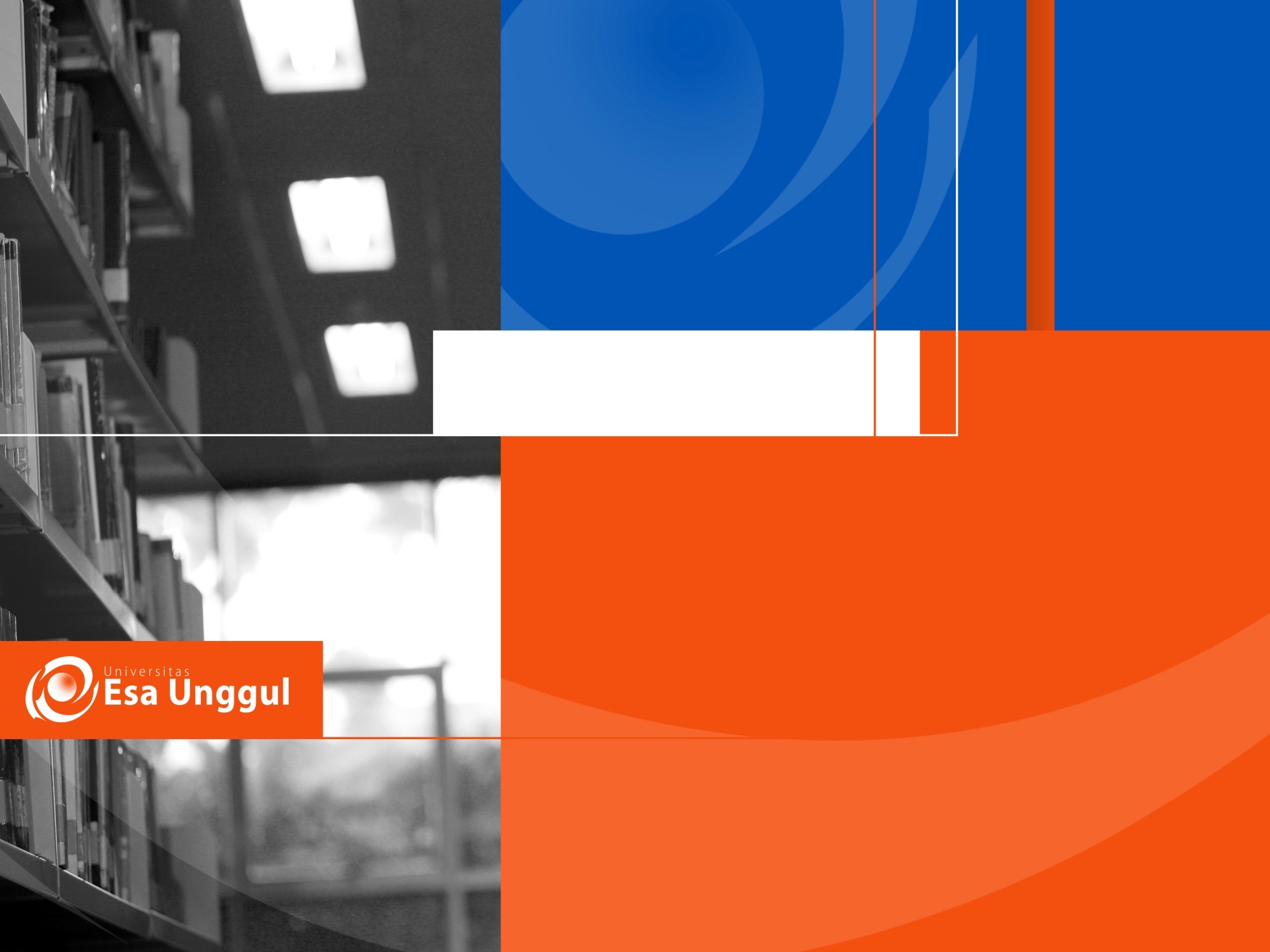 Materi Setelah UTS
08. Mineral-Ca, Mg, Na, K, P, S
09. Mineral-Fe, Zn, I
10. Mineral-Mn, Cr, Cl
11. Mineral-Co, Mo, Cu, F
12. Mineral Interactions
13.  Mineral-Vitamins Interactions
14. Review
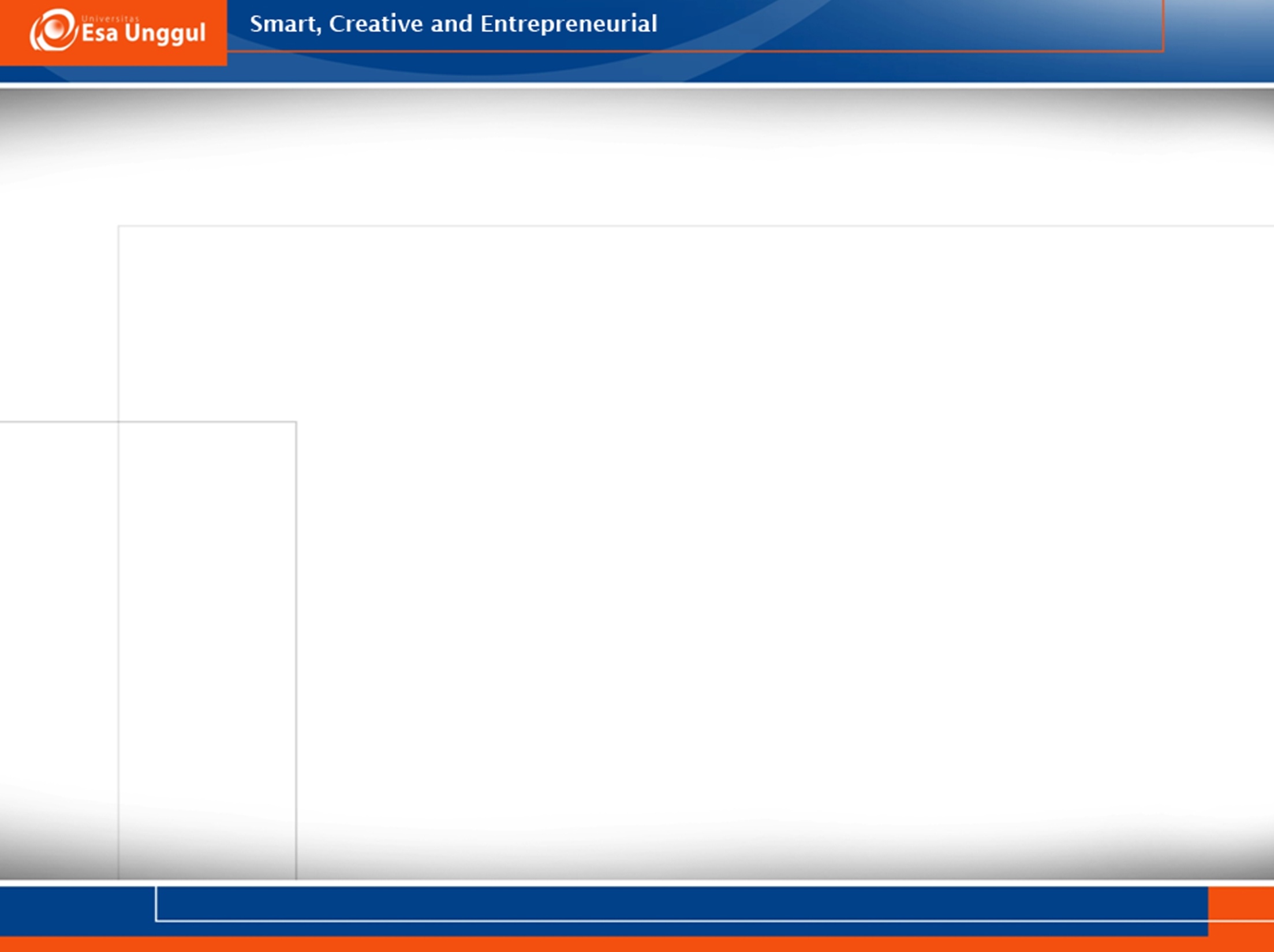 KEMAMPUAN AKHIR YANG DIHARAPKAN
Mahasiswa dapat menjelaskan metabolisme vitamin A yang meliputi pencernaan, penyerapan, distribusi (sirkulasi), utilisasi, dan eksresinya serta tingkat kebutuhan dan resiko keracunannya.
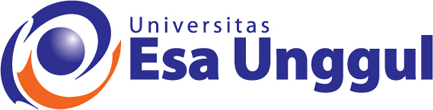 Vitamin A
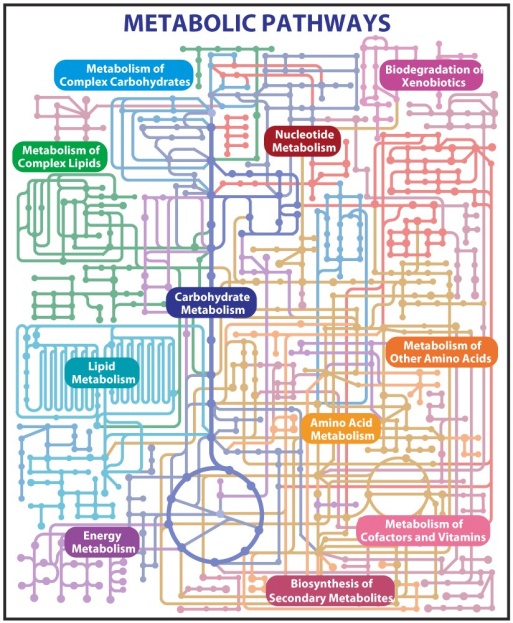 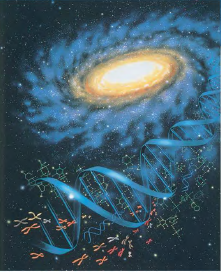 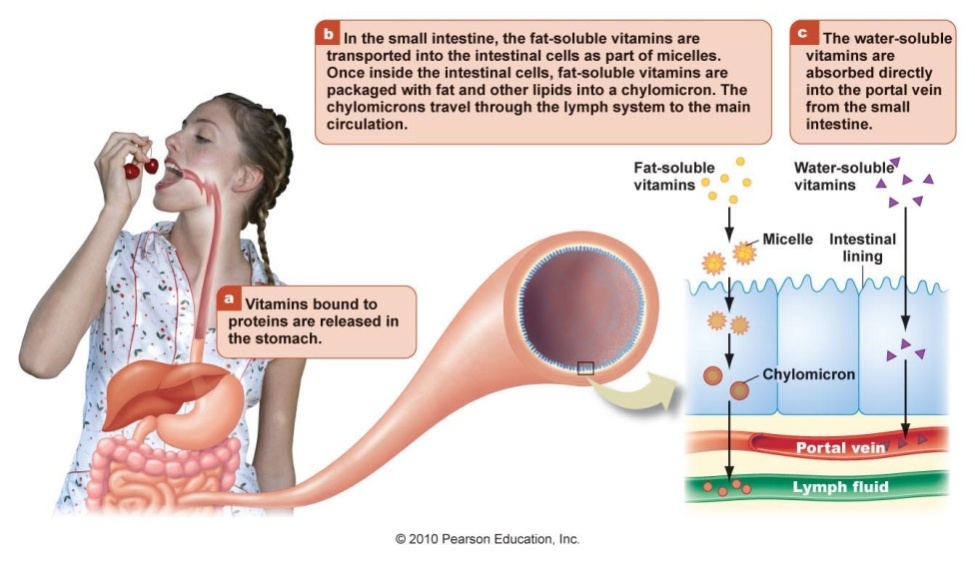 Vitamin A (CDC, accessed 2017)
Vitamin A is necessary to support healthy eyesight and immune system functions; children who are deficient face an increased risk of blindness and death from infections such as measles and diarrhea7.
Globally, 1 in 3 pre-school aged children and 1 in 6 pregnant women are vitamin A deficient due to inadequate dietary intake.7
Vitamin A supplementation of children 6-59 months has been shown to be highly effective in reducing mortality from all causes in countries where vitamin A deficiency is a public health concern,7, 8.
Vitamin A (WHO, accessed 2017)
A few salient facts
An estimated 250 million preschool children are vitamin A deficient and it is likely that in vitamin A deficient areas a substantial proportion of pregnant women is vitamin A deficient.
An estimated 250 000 to 500 000 vitamin A-deficient children become blind every year, half of them dying within 12 months of losing their sight.
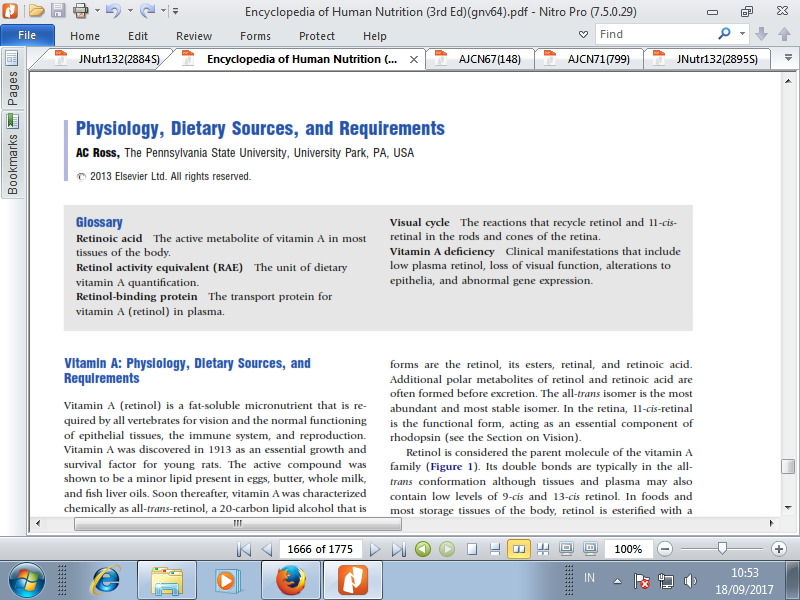 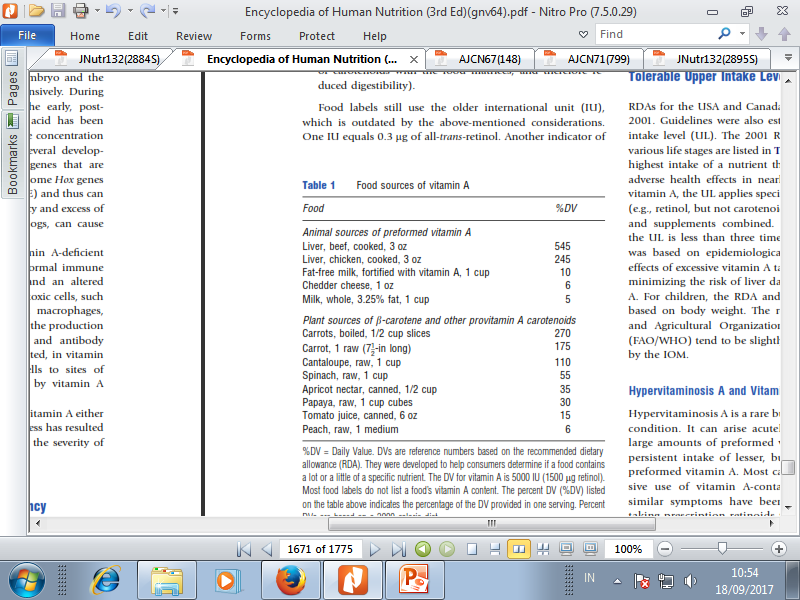 What is vitamin A?
Vitamin A retinol and retinal
Retinoic acid: metabolite of retinal
Provitamin A betacarotene
Others: alfa, gamma-carotene, lycopen, lutein, zeaxanthin
Many but no all carotenoids can be converted into retinol
Digestion and Absorption (1/2)
Retynil Ester and carotenoids is often bound to protein HCL hidrolisis
Heating of plant foods increase bioavailibility
From free-protein food, the hidrolisis continued by pancreatice enzyme (lipase, cholesterol hydrolase) or intestinal brush border (stereases) for deesterification
Digestion and Absorption (2/2)
Released carotenoids and retinols in the small intestine micell
Diffuse through the glycoprotein layer surrounding the microvilli of D and J into enterocyte
70-90% retinol are absorbed from diet (10 g fat)
Carotenoids 20-50%, but can be 5%, decrease when the available intake amount increased
About 30% of betacaroten may leave instestine without oxidation.
[Speaker Notes: processes require an adequate amount of bile salts and a small quantity of dietary fat, approximately 5%, consumed concomitantly. The retinol molecules then diffuse into the enterocyte where they are bound to CRBP-II and then esteriﬁed by
the enzyme lecithin:retinol acyltransferase (LRAT)]
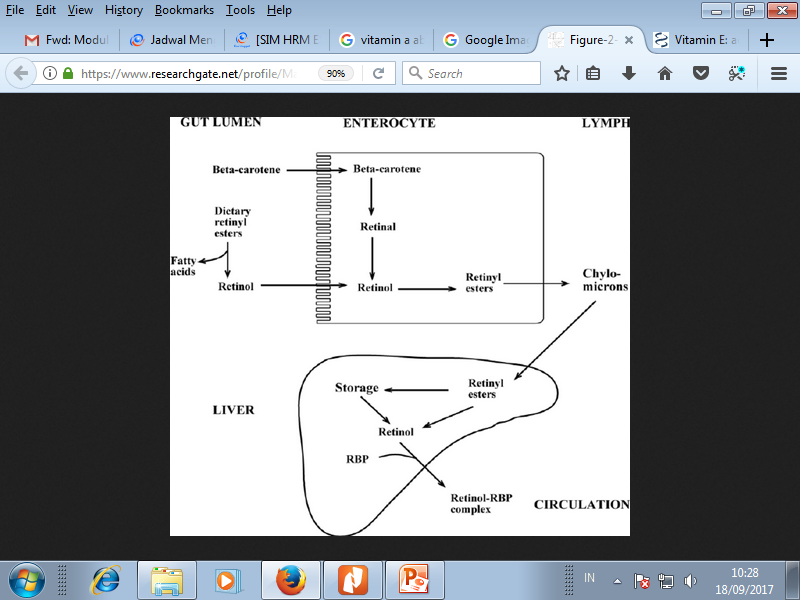 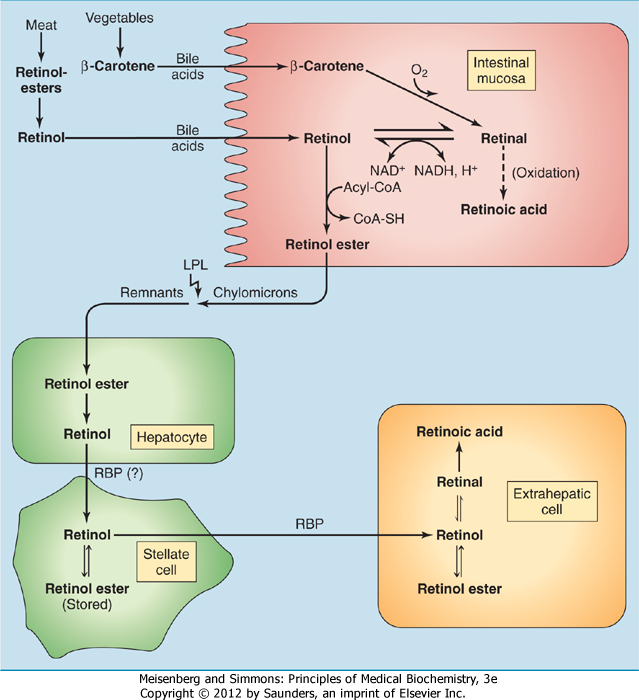 Retinol is a lipid
and requires 
assistance in 
transport
Downloaded from: StudentConsult (on 28 September 2011 12:12 PM)
© 2005 Elsevier
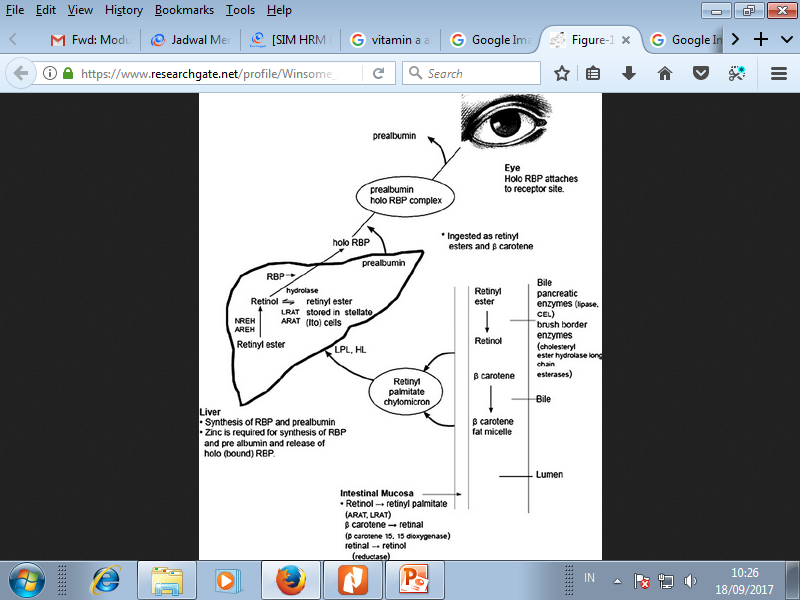 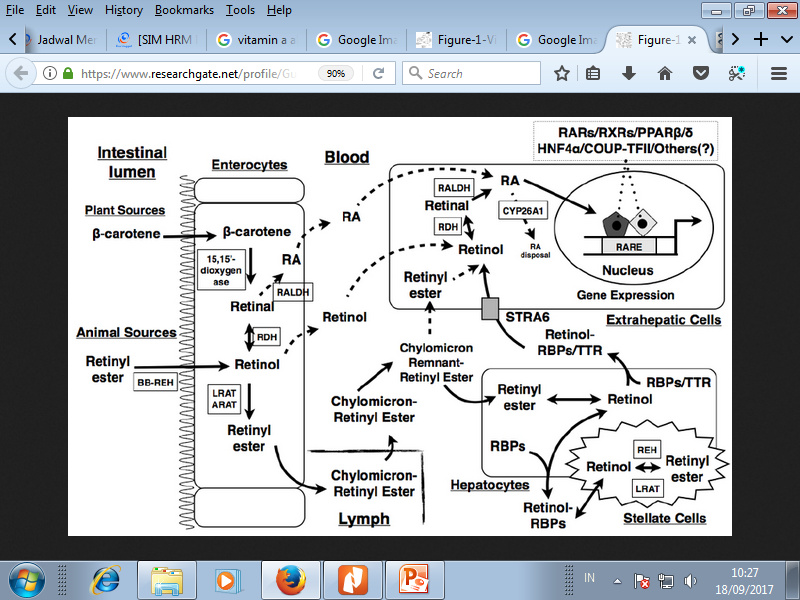 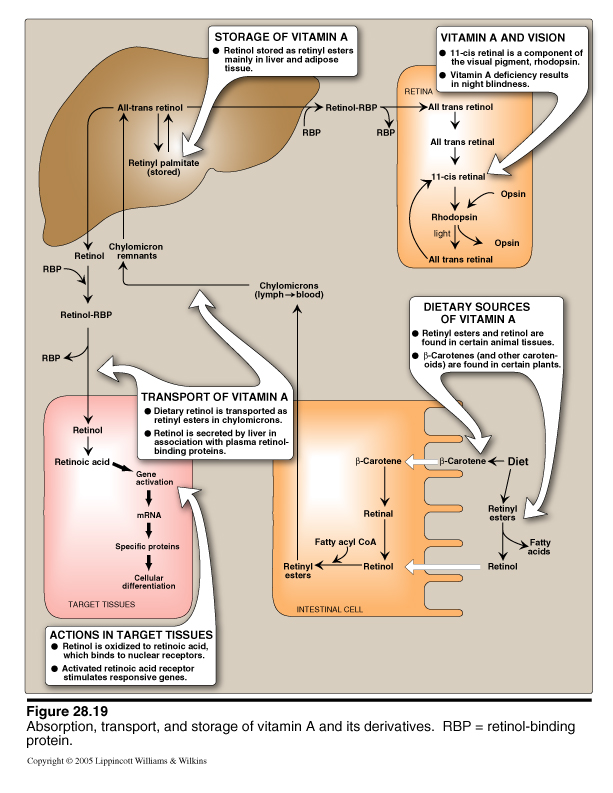 18
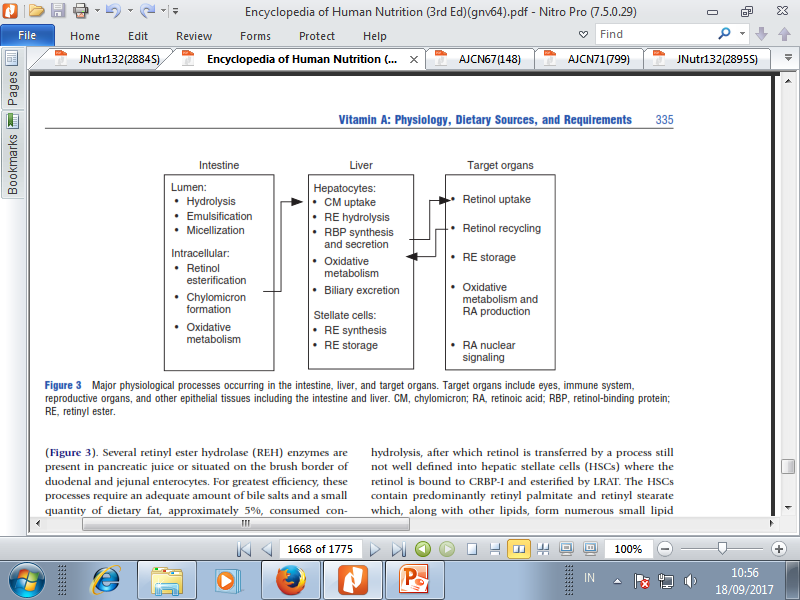 Plasma Concentration
The concentration of retinol ~2 and 1.7 mmol retinol per liter of plasma in adults, and somewhat lower in children.

RBP concentrations are generally somewhat higher and thus RBP is normally 80–90% saturated with retinol.

Apo-RBP (i.e., RBP without retinol) displays a reduced afﬁnity for TTR and therefore it is readily ﬁltered in the kidneys, and then catabolized or lost in urine.

In the postprandial period after ingestion a signiﬁcant proportion of total plasma retinol is present as retinyl ester.
Visual Cycle
Retinolretina via the RBP-TTR (transthyretin) (prealbumin) pigment epithelium of photoreceptor rod cells.
The movement involves at least two protein specific to the retina: CRALBP (cellular retinal-binding protein) and interstitial or inter-photoreceptor retinol-binding protein (IRBP)
In Retina, retinol stored or oxidized in the rod cells by an NAD-activated dehydrogenase to  all trans retinal 11-cis retinal protein opsin produce rhodopsin
Cellular DIfferentiation
RA acts a a hormone to affect gene expression and thus control cell development
RA or 9-cis retinoic acid (generated from 9-cis retinol) are transported to the nucleus bound to CRABP
In nucleus, RA bind to RAR (RA-receptor) or other (e.g RXR, retinoid X receptor)
Change in mRNA change in protein levels
Requirements
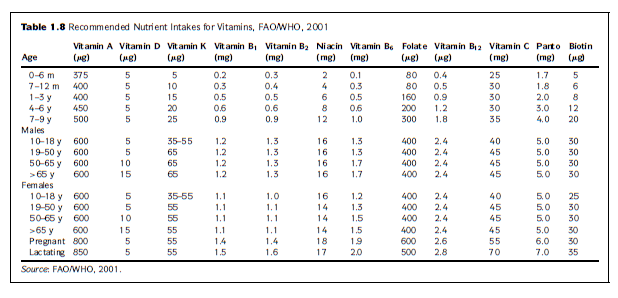 Toxicity with Overconsumption
Toxicity can be resulted from consume animal liver frequently
For pregnat women birth defect
In adults maladies (anorexia, dry, itchy, headache, bone and muscle pain, etc)
When vitamin A in excess, serum retino level may rise above 200 mg/dl (normal: 45-65 mg/dL)
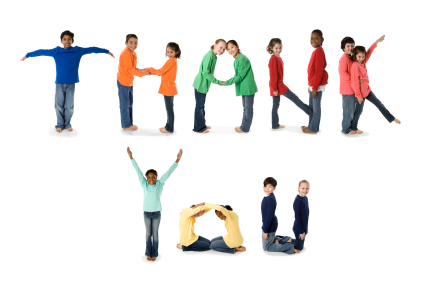